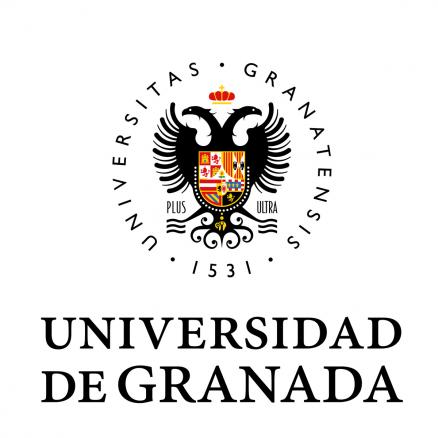 Vicerrectorado de Investigación y Transferencia
Taller para la Elaboración de los Informes Finales y de Seguimiento Científico-Técnico de los Proyectos del Mineco
CONTENIDOS
ALCANCE Y PLAZOS
IMPORTANCIA DE LOS INFORMES
MODELOS DE INFORMES Y SUBIDA AL JUSTIWEB
PRINCIPALES CAUSAS DE REINTEGRO. SUBSANACION
DECLARACIONES RESPONSABLES
e-Proyecta
PLAZOS
ALCANCE:
Informes Finales:
Retos y Excelencia 2013 (proyectos con periodo de ejecución 4 años prorrogados)
Retos y Excelencia 2014 (proyectos con periodo de ejecución 3 años NO prorrogados)
Informes de Seguimiento: 
Retos y Excelencia 2016 (proyectos con periodo de ejecución 3 años)
Redes Excelencia 2016

PLAZOS: Hasta el  de  26 de septiembre
PLAZO INTERNO UGR: 30 de septiembre
Se han enviado mails personalizados a cada IP
PLAZOS
LA IMPORTANCIA DE LOS INFORMES DE SEGUIMIENTO CIENTÍFICO-TECNICO EN PROYECTOS DEL PLAN ESTATAL
No es necesario ajustarse estrictamente al presupuesto
Se aumenta la flexibilidad para la realización de cambios en el presupuesto de gastos,  o de realizar gastos no previstos, incluido la contratación de personal sin necesidad de autorización previa por el MINECO.
En contrapartida, se requiere justificar y motivar adecuadamente las actividades y los cambios realizados para su convalidación. Si no se incluyen en los informes los gastos no son elegibles.
Una correcta justificación  nos evitará muchas horas posteriores buscando información para presentar alegaciones .
Son tan importantes, que en el caso de los INTERMEDIOS pueden paralizar el ingreso de la siguiente anualidad
IMPORTANCIA DE LOS INFORMES
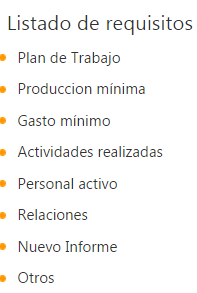 MODELOS DE INFORMES
-Modelos de informes
http://www.idi.mineco.gob.es/portal/site/MICINN/menuitem.898bcbf35a940b9b31299810223041a0/?vgnextoid=f3dac2e1a8be0210VgnVCM1000001034e20aRCRD
-Enviados a los Ips. Logotipo AEI
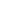 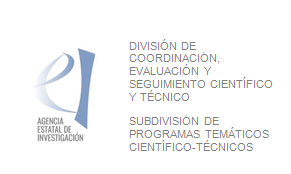 INFORMES Y JUSTIWEB
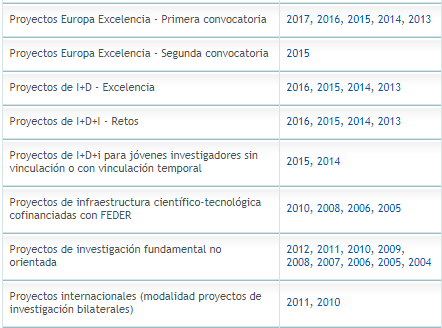 SUBIDA AL JUSTIWEB
https://sede.micinn.gob.es/justificaciones/
Usuario y Clave iguales que los de Facilita
En Documentos y Preguntas-Documentos ( Ojo: no da justificante de la subida del archivo)
IMPORTANTE: CONTESTAR LAS PREGUNTAS (sólo informes finales)
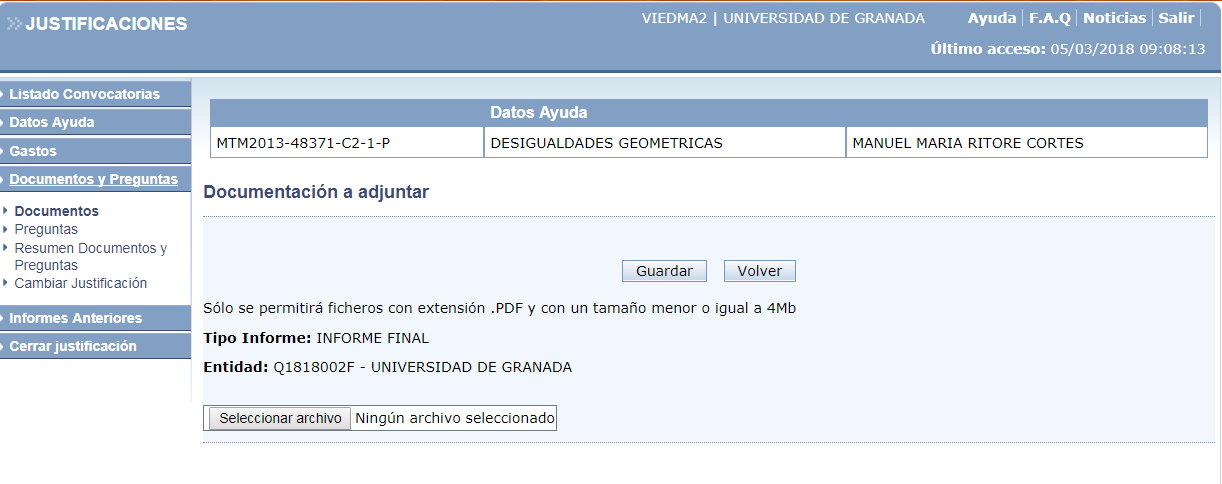 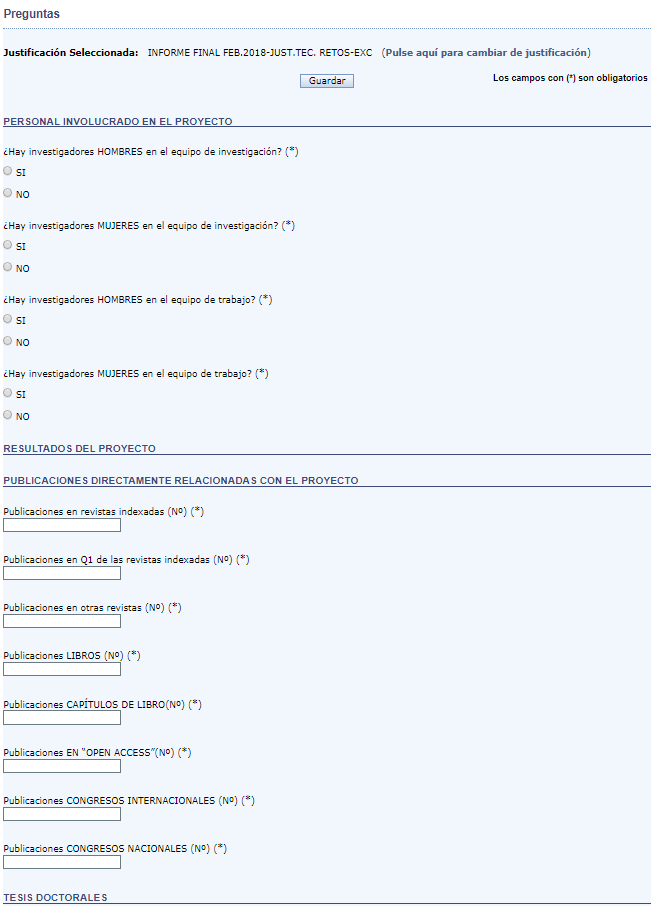 PRINCIPALES CAUSAS DE REINTEGRO (QUE PODRÍAN SOLUCIONARSE CON UNA JUSTIFICACIÓN ADECUADA EN EL  INFORME CIENTÍFICO )
LOS GASTOS SE HAN ACUMULADO AL FINAL de la vida del proyecto.

SE HAN REALIZADO GASTOS ELEGIBLES NO INCLUIDOS en el presupuesto inicial.

SE HAN REALIZADO PAGOS A COLABORADORES EXTERNOS AL PROYECTO  (viajes y dietas) que no hemos justificado en los informes (intermedio o final)

Hacer gastos que aparecen como no elegibles en las Instrucciones de Ejecución y    Justificación de la convocatoria correspondiente.

PAGOS A UN MISMO PROVEEDOR por encima de 15.000 euros (Ley de contratos).
CAUSAS DE REINTEGRO
1-GASTOS ACUMULADOS AL FINAL DEL PROYECTO.
Últimos meses del proyecto : Si se han acumulado un % de gastos muy elevados  en inventariable y fungible,  análisis, libros, etc.

OJO: NO SON ELEGIBLES los gastos de inventariable en los dos últimos meses del proyecto. Los libros son también inventariables.

AUNQUE ESTUVIERAN PRESUPUESTADOS se hace necesario MOTIVARLOS Y JUSTIFICARLOS BIEN.

Debe justificarse por qué ha sido necesaria su adquisición en el final y no antes,  a ser posible relacionando la compra con el cronograma, objetivos, etc.  DEBE HACER CREIBLE SU USO DURANTE EL PROYECTO. 

Ejemplos: necesidad de compras “masivas” de fungible, compra de ordenadores en los últimos meses, libros, programas informáticos, reactivos…
2-JUSTIFICACION DE GASTOS NO INCLUIDOS EN EL PRESUPUESTO INICIAL
RECOMENDACIÓN: ABUSAR DEL APARTADO Descripción de gastos no contemplados en la solicitud original
Indicar brevemente su necesidad y uso durante el proyecto.

IMPORTANTE CONTRATOS DE PERSONAL  no incluidos en el presupuesto: Indicar el objetivo y fase en la que han colaborado y por qué se ha hecho necesaria su contratación. NUNCA justificarlos porque el predoctoral del proyecto acabó su contrato o cuestiones similares.
Evitar en cualquier caso, utilizar la palabra “BECARIO” o “CONTRATO PUENTE”. Siempre hablamos de personal contratado o personal investigador en formación.

Incluir si la descripción en el presupuesto inicial era genérica: Material Informático, congresos…etc
 (“Los informes de seguimiento no informan de ningún gasto de Síntesis de oligonucleótidos de escala 0.02 y 0.05 umol imputable al proyecto. Se deberá acreditar vinculación al proyecto”)
3-NO INCLUSIÓN EN LA MEMORIA DE TODO EL PERSONAL QUE HAYA CAUSADO GASTO
En el apartado B- Personal Activo en el proyecto incluir a todo el personal que haya participado en el proyecto de forma activa como equipo de investigación o de trabajo (SIEMPRE aunque no haya causado gasto).

Los colaboradores ocasionales que hayan causado gasto se incluirán en el apartado Otros Gastos . En NUEVAS INSTRUCCIONES , no es posible pagar estancias a miembros del equipo de trabajo.

Justificar y Motivar especialmente las dietas pagadas a los miembros del equipo de trabajo y a los colaboradores no miembros del proyecto (En el apartado Gastos no contemplados en la solicitud original). No vale una motivación genérica de colaboración con el proyecto  (por ejemplo, indicar en que es experto,  a que objetivo del proyecto puede beneficiar)

En el apartado Asistencia a Congresos, NO OLVIDAR INCLUIR, aquellos congresos o asistencias que hayan generado dietas. (si  no  se  incluyen aquí no se considerarán elegibles)
En Viajes y Dietas de Externos: justificar días de más a la actividad realizada
4-GAST0S NO CONTEMPLADOS EN LAS INSTRUCCIONES DE EJECUCION Y JUSTIFICACION DE LA CONVOCATORIA
Revisar Instrucciones de Ejecución y Justificación Colgadas en E-proyecta
Modificar imputación de: toner, cd, seguros y cualquier otro gasto no contemplado como elegible en las normas . (celeridad)
Nuevas normativas de parking y gasolina
Estaciones y aeropuertos
Hoteles. Solicitar autorización
Alquiler vehículos. Excepcional. Solicitar autorización
Gasolina en vehículos oficiales. Trabajos de campo
Nuevas restricciones: tablets y estancias miembros del equipo de trabajo
5-PAGOS A UN MISMO PROVEEDOR POR ENCIMA DE 15.000  EUROS
Respetar el aviso de eProyecta sobre gastos acumulados en un mismo proveedor. NO FRACCIONAR FACTURAS para evadir la  realización de un contrato público: Agencias de Viajes, reactivos químicos…etc

Aplicación Nueva Ley de Contratos
       ( 8 de marzo)
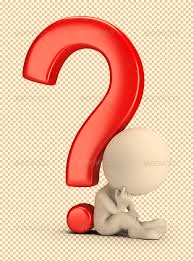 RECOMENDACIONES
INFORMES FINALES:

Incluir datos económicos y científicos de todo el proyecto
Revisar la justificación de los viajes de los miembros externos del proyecto y del material inventariable (importes altos). 
No importa en que apartado, lo importante es incluirlo. 
Si no cuadran los datos económicos de e-Proyecta con Universitas, no preocuparse. La justificación económica se presenta aparte y los compañeros que la realizan se encargan de ello
A la hora de rellenar al personal del proyecto, poner nombres completos (no MGL)
e-Proyecta
APLICACIONES PRESUPUESTARIAS E-PROYECTA
Lista de económicas asociadas a "Gastos de Ejecución"
64000	Investigación científica
64001	Investigación científica. Personal
64002	Investigación científica. Costes de ejecución
64004	Investigación Cientifica. Dietas
64005	Investigación Cientifica. Otros gastos

6400201	Inv.Cient. Inventariable. Informático inferior a 300 euros
6400202	Invest.Científica. Costes de ejecución. Inventariable
6400210	Material bibliográfico inventariable
6400203	Invest.Científica. Costes de ejecución. Fungible
6400204	Invest.Científica. Costes de ejecución. Viajes y dietas
6400206	Inv.Cient. Viajes y dietas. Personal UGR no miembro proyecto
6400207	Inv.Cient. Viajes y dietas. Personal externo miembro proyecto
6400208	Inv.Cient. Viajes y dietas. Personal externo no miembro proyecto
6400205	Invest.Científica. Costes de ejecución. Otros varios
6400209	Otros gastos: traducciones, subcontrataciones, reparaciones, 		consultoria, análisis y similares
6400211	Reparación de material inventariable
Proyectos de I+D+I
Gracias por su atención
Contacto
Gestores de proyectos
Remedios (41288) rbsantaella@ugr.es 
Jesús (41289) jesusp@ugr.es
Teresa (41288) tmolina@ugr.es